Отмена крепостного права в России 1861год
Отпустили крестьян на свободу Девятнадцатого февраляТолько землю не дали народу: Вот вам милость дворян и царя. Мужики без земли пропадают, А дворяне и рады тому, Что дешевле они нанимают Мужиков на работу свою…
( Неизвестный автор  1905г.)
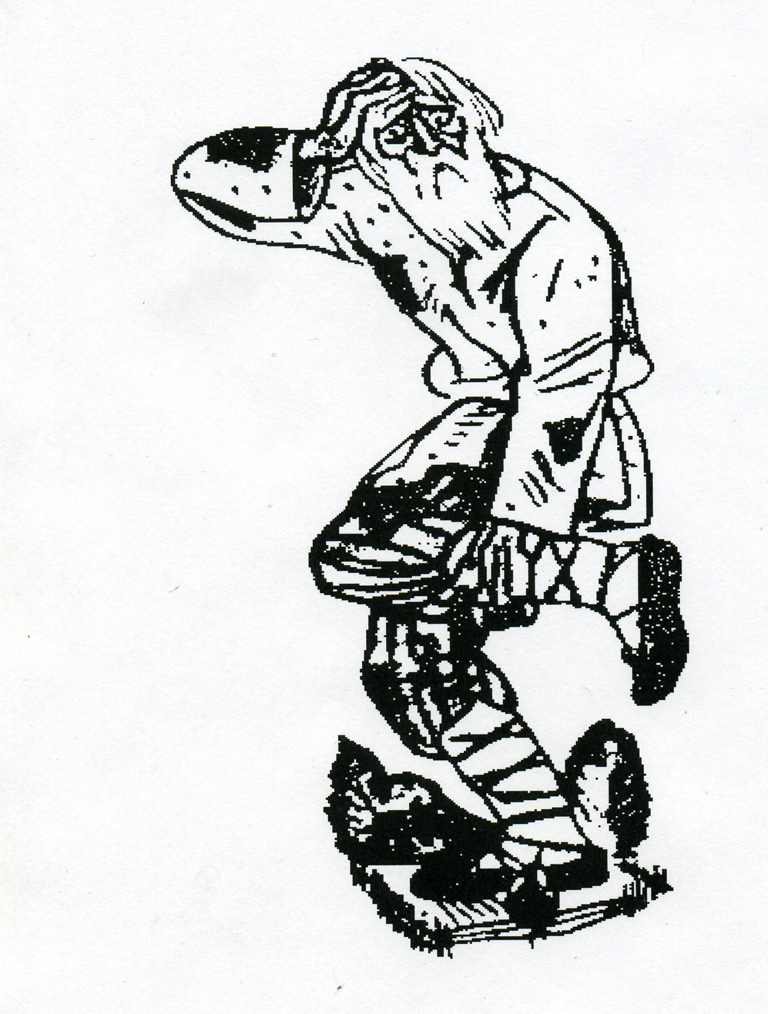 План
Причины отмены крепостного права
 Подготовка реформы
 Основные положения реформы
 Значение отмены крепостного права
 Последствия
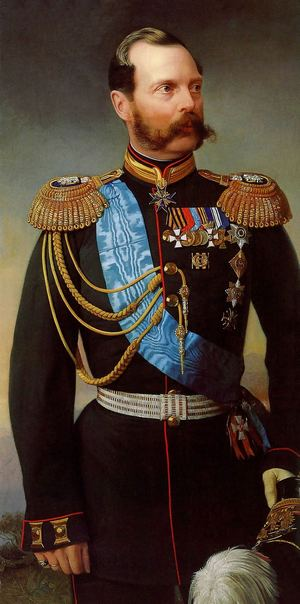 "лучше начать уничтожение крепостного права сверху, нежели ждать того времени, когда оно начнет само собой уничтожаться снизу
АлександрII(1855-1881)
Предпосылки отмены крепостного права
XVIII в. - А.Н. Радищев «Путешествие из Петербурга в Москву».
 1797 г. - Указ Павла I о трёхдневной барщине.
 1803 г. - Указ Александра I о «вольных хлебопашцах».
 1816—1819 гг. - Закон Александра I о полной отмене . 
 крепостного права в 3-х прибалтийских губерниях   
 (Эстляндии,  Курляндии, Лифляндии).
 1842 г.- Закон Николая I об «обязанных крестьянах» 
 (реформа Киселёва).
 1847 г. - Николай I даровал крепостным право выкупа 
 на свободу в случае продажи имения их владельца.
Причины отмены крепостного права
1. Неэффективность 
 помещичьего землевладения
 2. Крепостное право мешало  
 индустриальной 
 модернизации России
 3. Поражение в Крымской 
  войне
 4.Нарастание крестьянских 
 бунтов
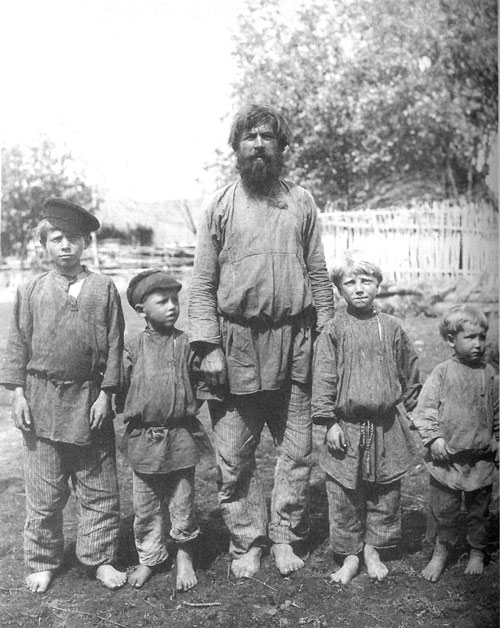 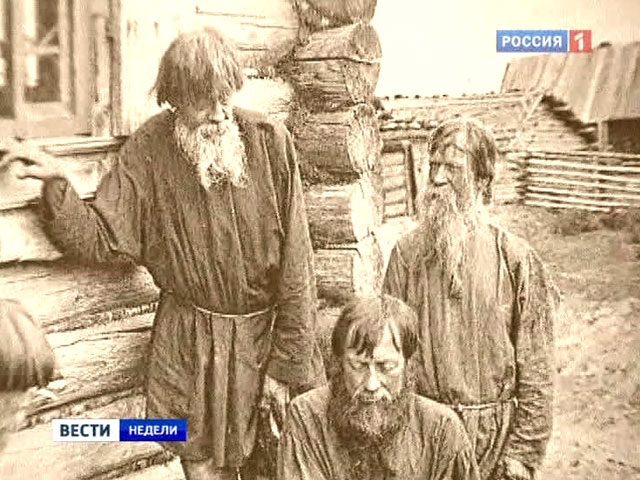 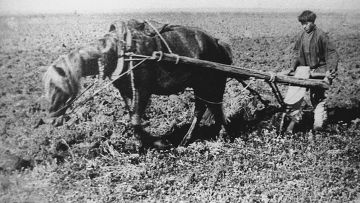 «Варианты освобождения крестьян и  слои общества, поддерживающие их».
1.Освобождение крестьян без земли ( дворяне в губернских комитетах).
 2.Освобождение крестьян за выкуп (либеральные чиновники и помещики, выступающие за сохранение  помещичьего землевладения).
 3.Освобождение крестьян с землей без выкупа ( революционно настроенная часть общества).
Крестьянская реформа 1861 г.
30 марта 1856г. - официальное заявление Александра 2 о необходимости отмены крепостного права;
 3 января 1857г. - образование Секретного комитета;
 1857-1858гг. - рескрипты об учреждении губернских комитетов для подготовки проектов реформы .
19февраля 1861 г. император Александр II подписал манифест об отмене крепостного права и утвердил «Положения о крестьянах, вышедших из крепостной зависимости».
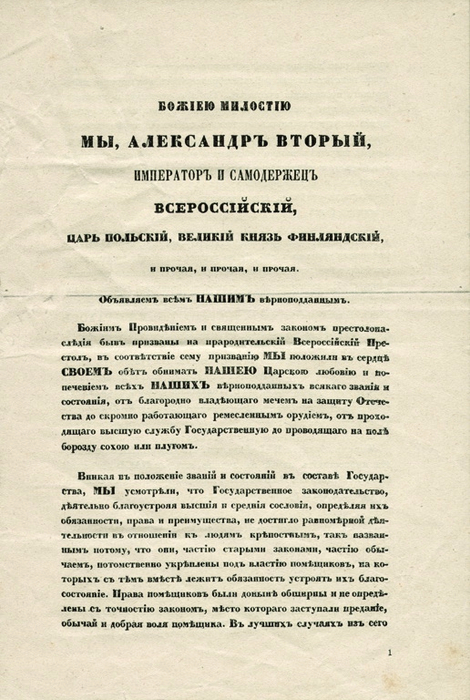 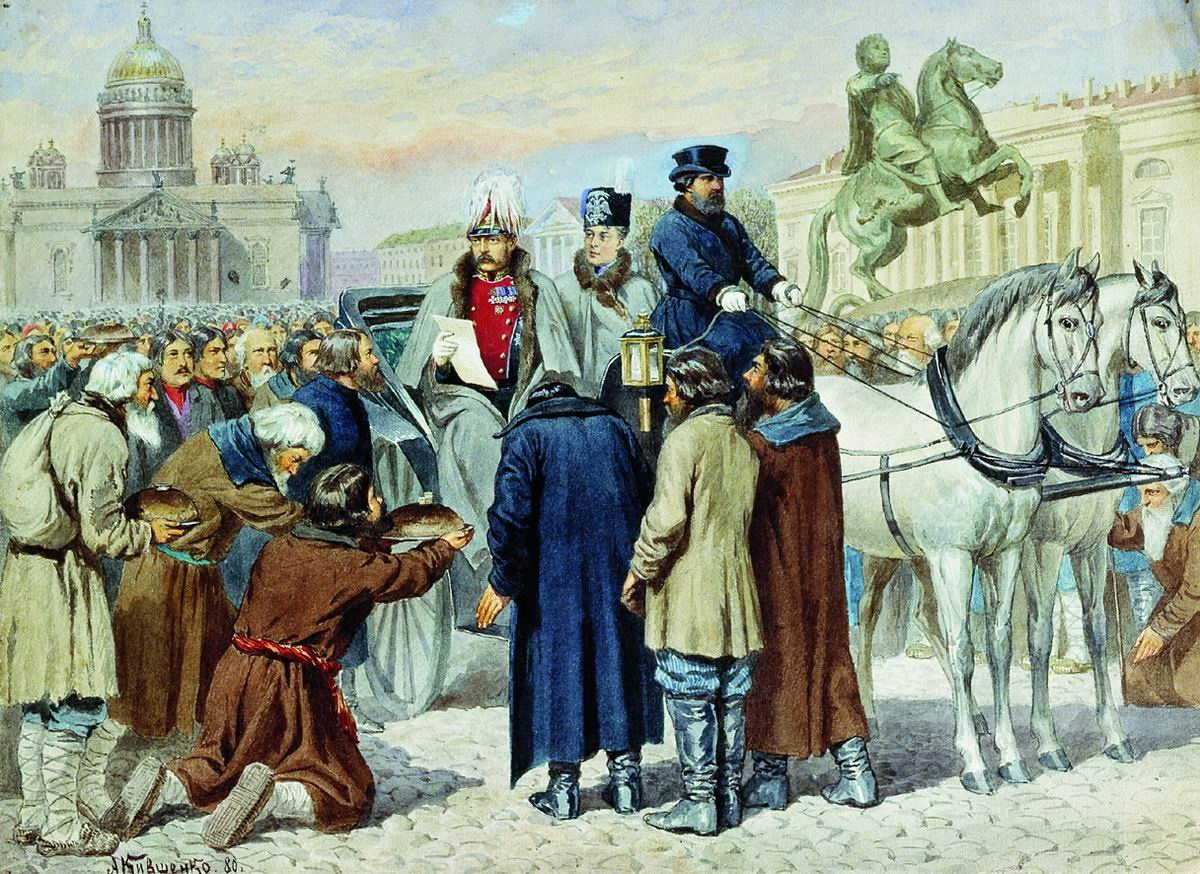 Уставная грамота
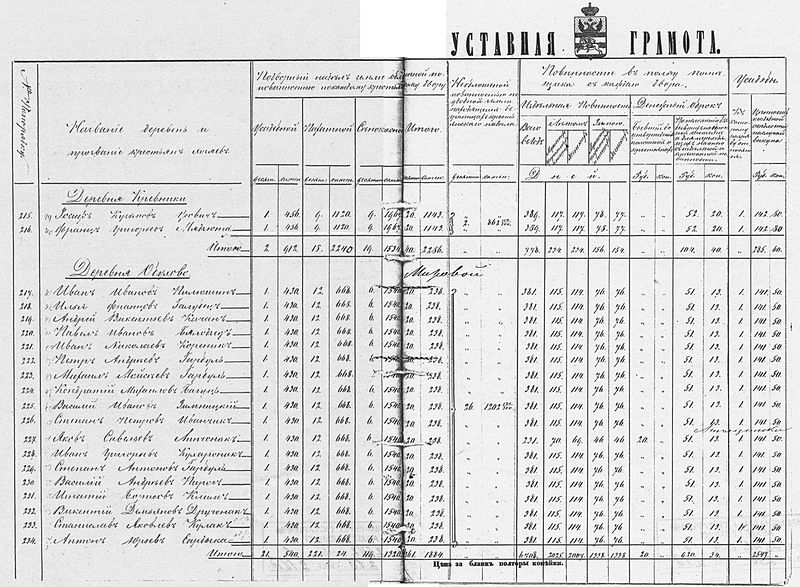 Документ, в котором фиксировались размеры крестьянского надела по каждому имению по соглашению с помещиком.
Основные положения крестьянской реформы1861г.
Выборное крестьянское самоуправление
Личная свобода
Права и свободы, дарованные крестьянами
Манифестом 1861г.
Право заниматься торговыми операциями
Право заниматься предпринимательcтвом
Право переходить в другие сословия
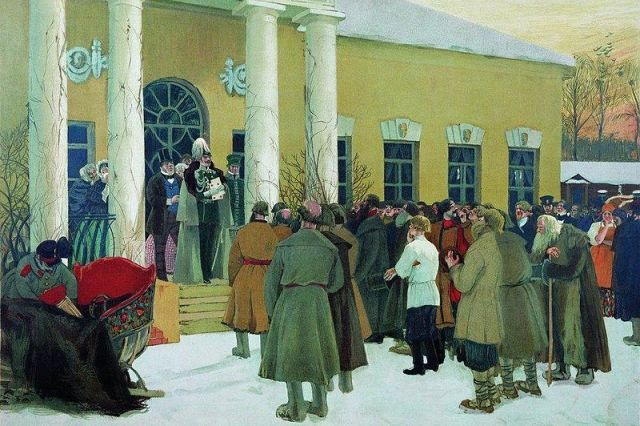 Чтение манифеста 19 февраля 1861 г.
Значение и результаты крестьянской реформы 1861г.
Положительные
Отрицательные
Формирование рынка рабочей силы и освобождение крестьянства.
Развитие буржуазных отношений.
Важный шаг к преодолению сословного неравноправия, к гражданскому обществу.
В сельское хозяйство –медленно проникает элемент буржуазного уклада.
Многие крестьяне были морально-психологические не готовы к «воле».
Большинство помещиков не смогло вписаться в новые экономические условия.
Крестьянское малоземелье, сдержанный диктант общины, огромные налоги и выкупные платежи.
Недовольство помещиков и крестьян, рост социальной напряженности.
[Speaker Notes: термины]